In the name of Allah
Lesson : 3
Student: Fatemeh Mohammadi
Teacher : Miss. Kamali
The relevant lesson : English language
Class : 9/4
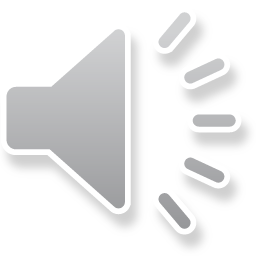 I just love New Year holidays!
Oh, yes, me too. It’s really great.
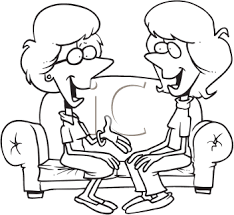 Do you get New Year gifts too?
We normally visit our relatives in Norooz. It’s fun!
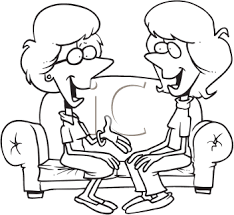 Sure! We usually get money. I really like it.
Well…, We always go to my grandparents’ houses.
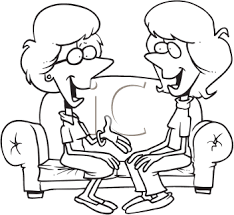 That’s nice! Does your grandmother cook the New
Year meal?
Actually, she doesn’t. My mother makes it.
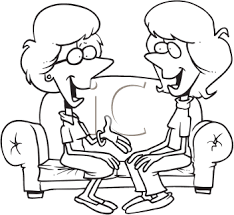 Yes, I do
Do you buy new clothes 
for the New Year?
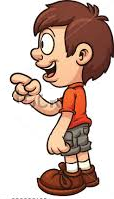 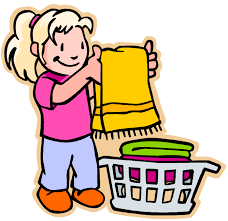 Do you and your cousins
set the Haft Seen table?
No, we don’t.
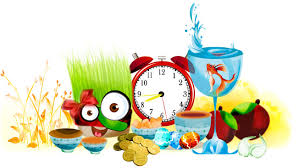 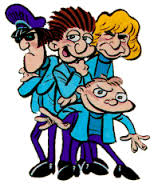 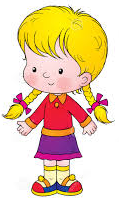 Yes, they usually color them.
Do young children color the
eggs?
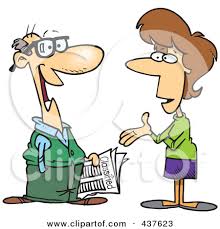 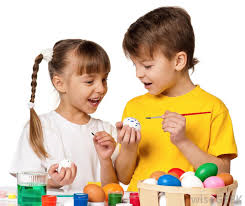 No, they don’t buy gold fish.
Do Chinese people buy gold
fish for the New Year?
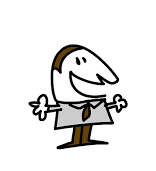 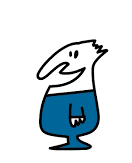 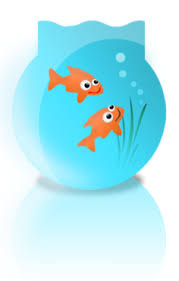 Does she recite the Holy 
Quran at the turn of the year?
Yes, she does.
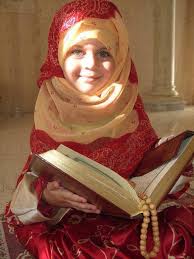 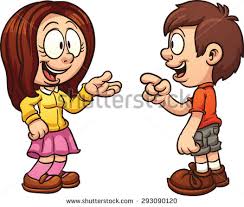 Does your father give you 
New Year gifts?
No, he doesn’t.
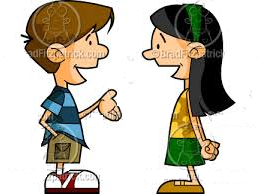 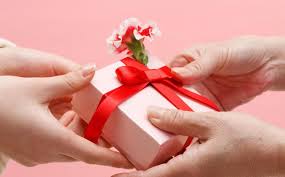 Yes, she has many friends.
Does she have many friends?
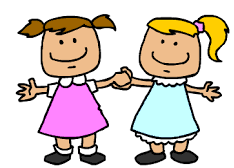 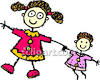 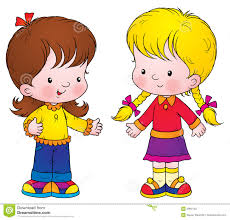 No, she doesn’t make a 
special food.
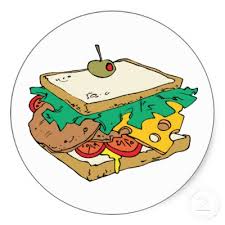 Does your mom make a special
food for Norooz?
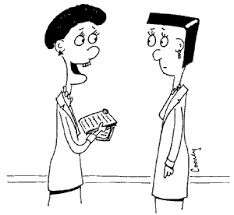 Shayan, do you like spring?
Yes, I like spring a lot.
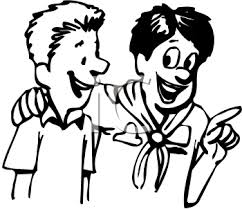 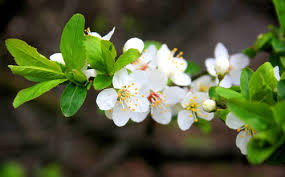 Oh yes! But not on Nature Day.
Do you like rainy weather?
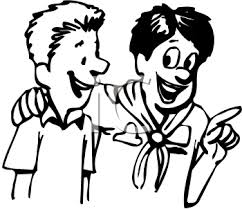 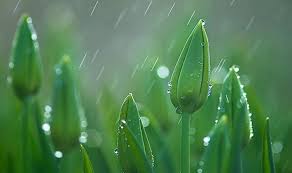 Because we always go out on 13 of Farvardin.
Why not?
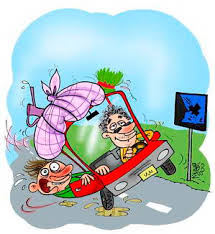 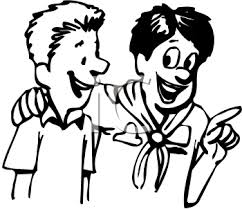 Ali reads a newspaper.
Mina and Zahra study their lessons.
I don’t play tennis.
Zahra doesn’t wash the dishes.
I read my book.
You wash your car
He cleans his room.
She studies her lessons.
The cat drinks its milk.
We paint our house.
They eat their lunch.
See also
I
you
he
she
it
we
they
my
your
his
her
its
our
their
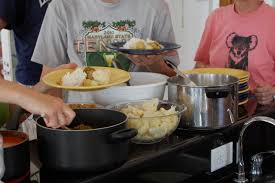 make lunch/dinner
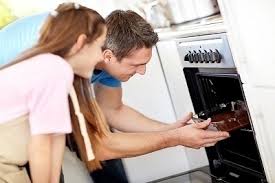 bake a cake
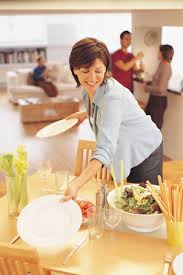 set the table
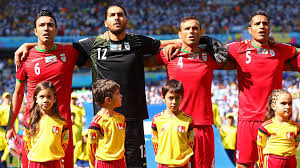 sing the national anthem
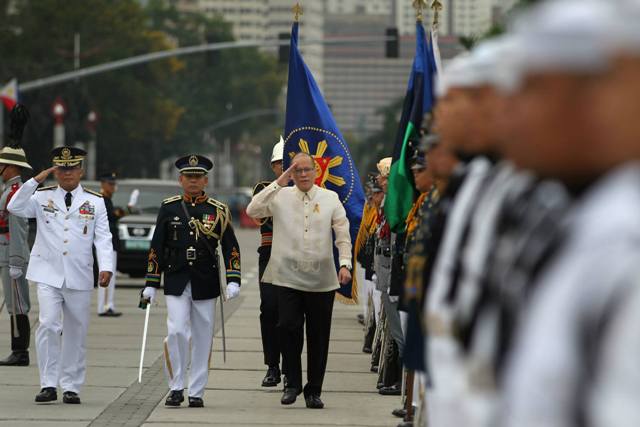 hold a ceremony
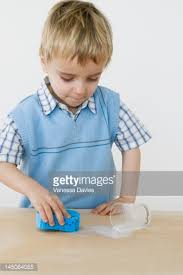 clear the table
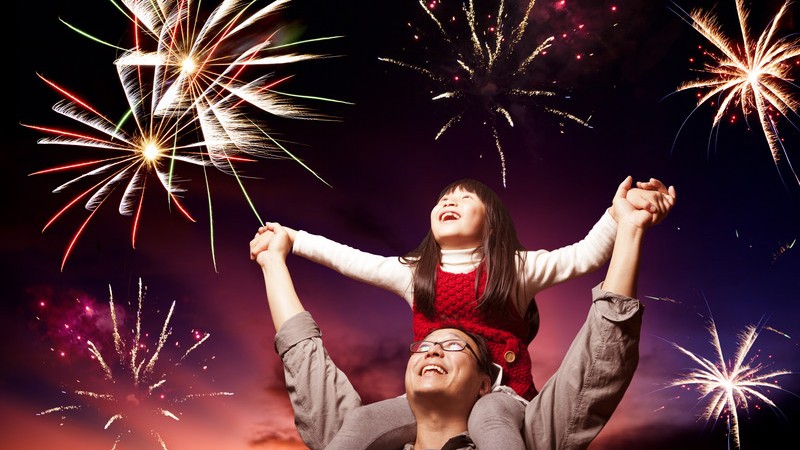 watch fireworks
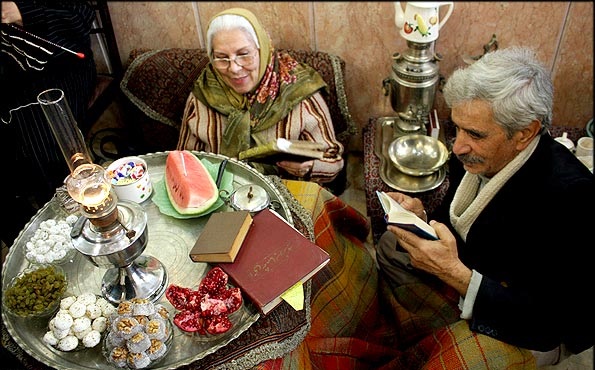 read poems of Hafez
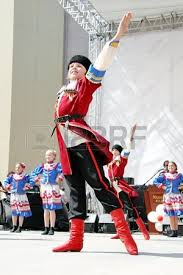 wear special clothes
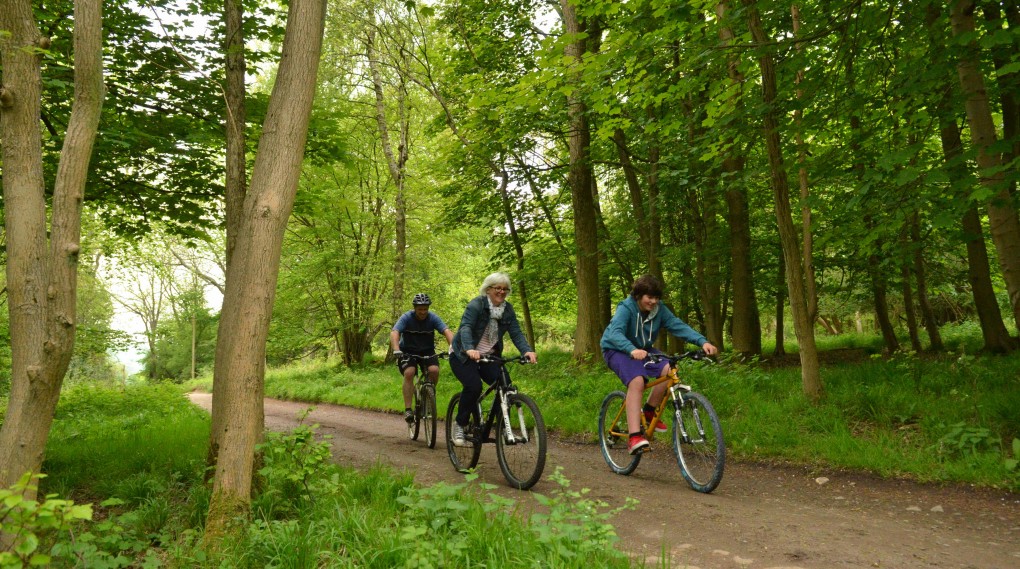 go out on Nature Day
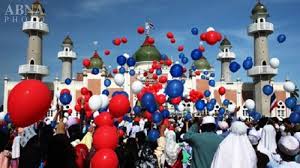 celebrate a religious holiday
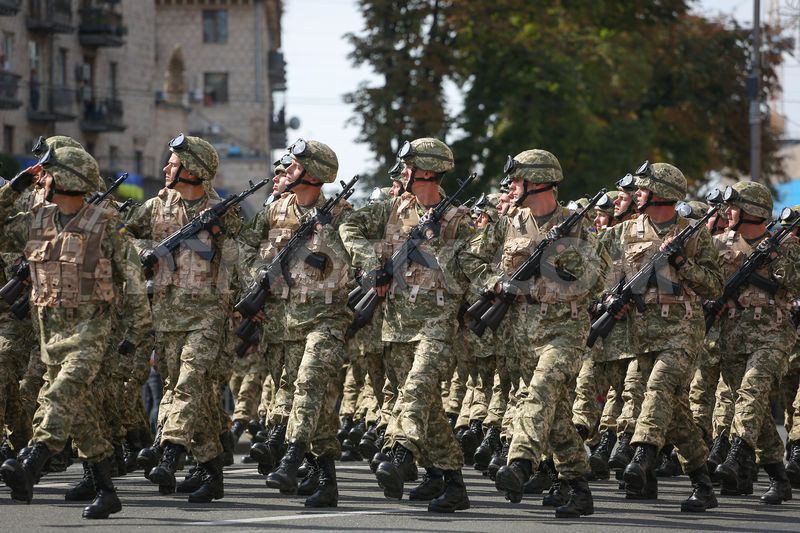 watch military parade
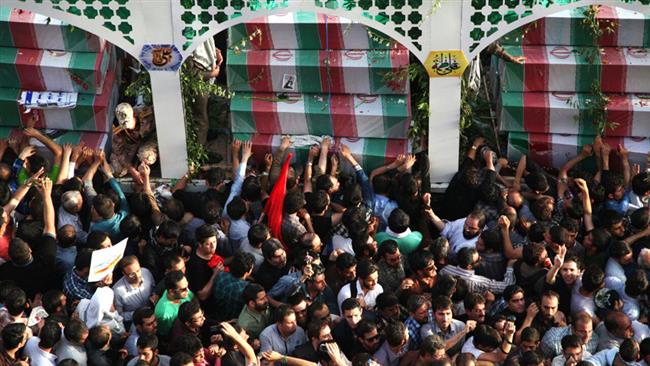 commemorate NE* martyrs
*NE: Nuclear Energy
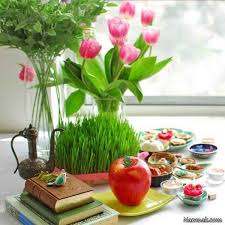 Islamic-Iranian culture
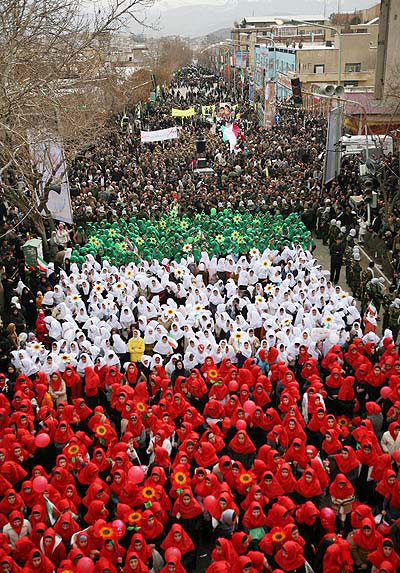 Islamic revolution anniversary
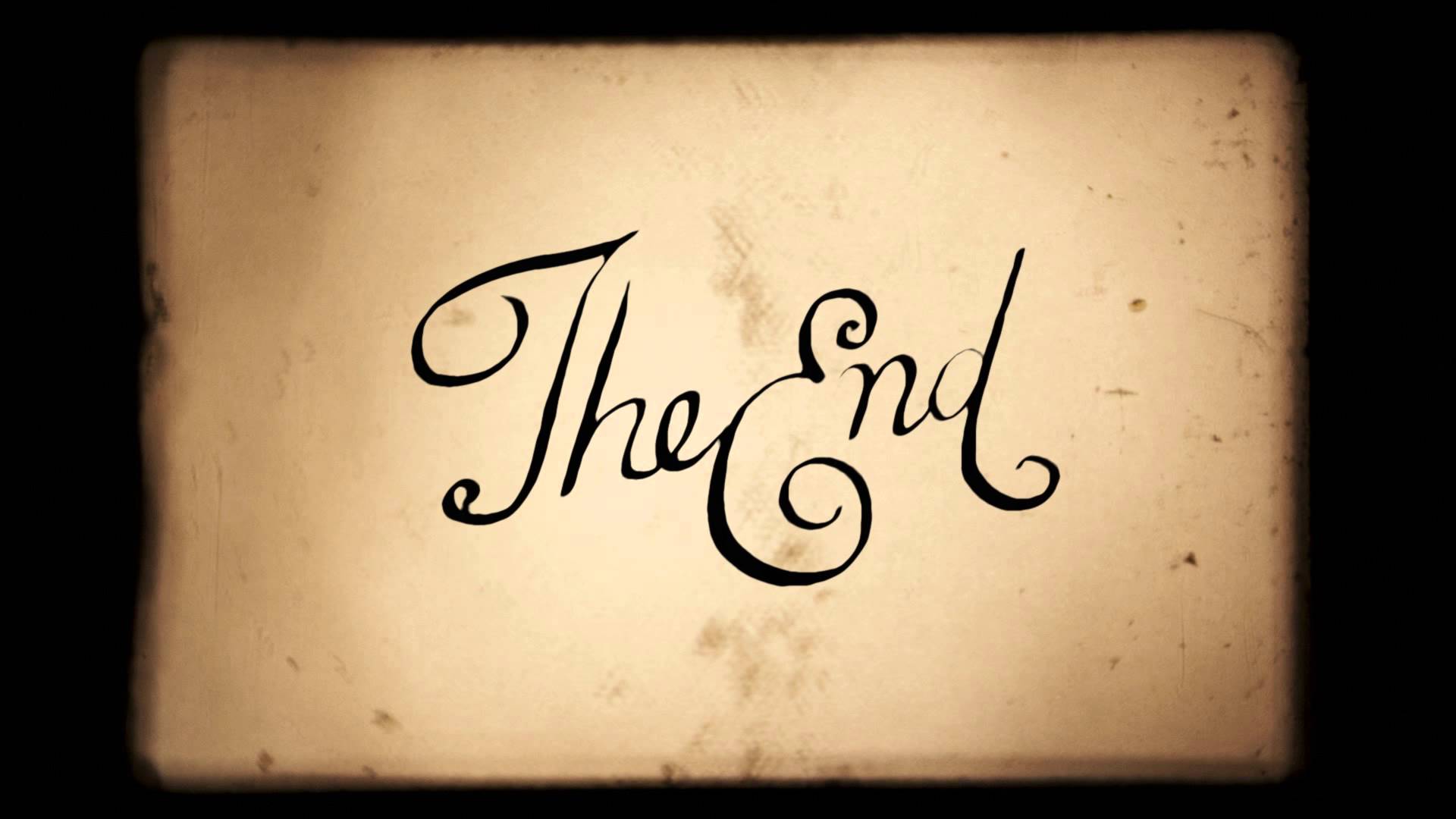